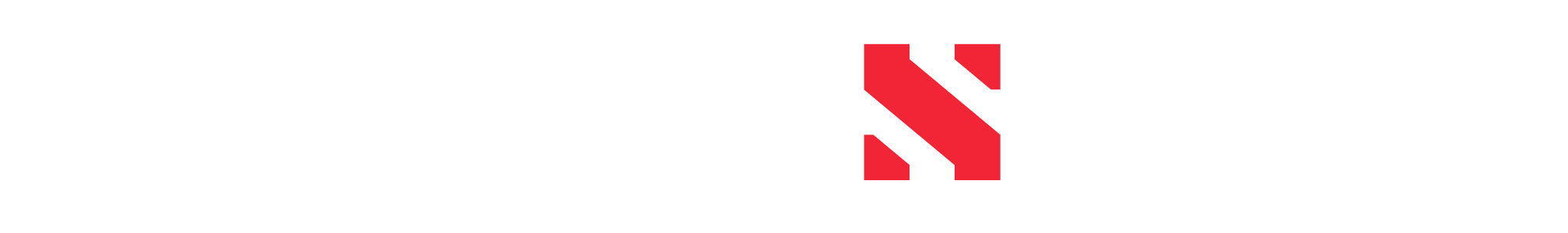 DEFENSAS RIBEREÑAS DEL RÍO TUMBES – PAQUETE 2“SUMINISTRO DE DISCOS DUROS INTERNOS”
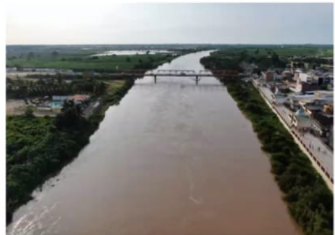 CRONOGRAMA

         Publicación en : 

        https://riotumbes.besalco-stracon.pe/licitaciones/

FECHAS:
         








   


 (*) Fecha sujeta a aceptación de la ANIN.